ORCID integration at 
a small(ish) publisherMaarten FröhlichStephanie Delbecque


28 September 2018
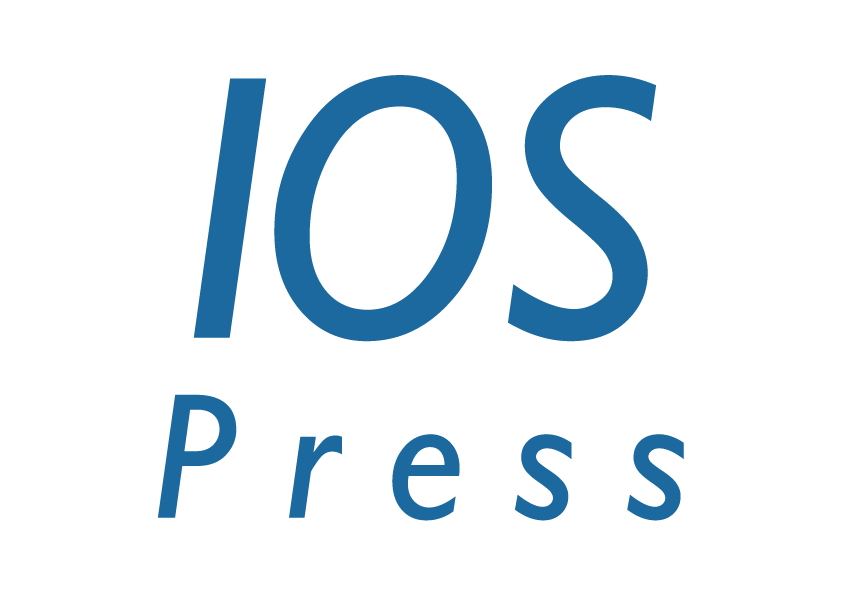 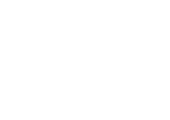 iospress.com
[Speaker Notes: ORCID integration at a smallish publisher, AN IOS PRESS USE CASE]
Outline

- Background- Done so far- What’s next
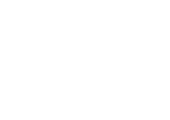 iospress.com
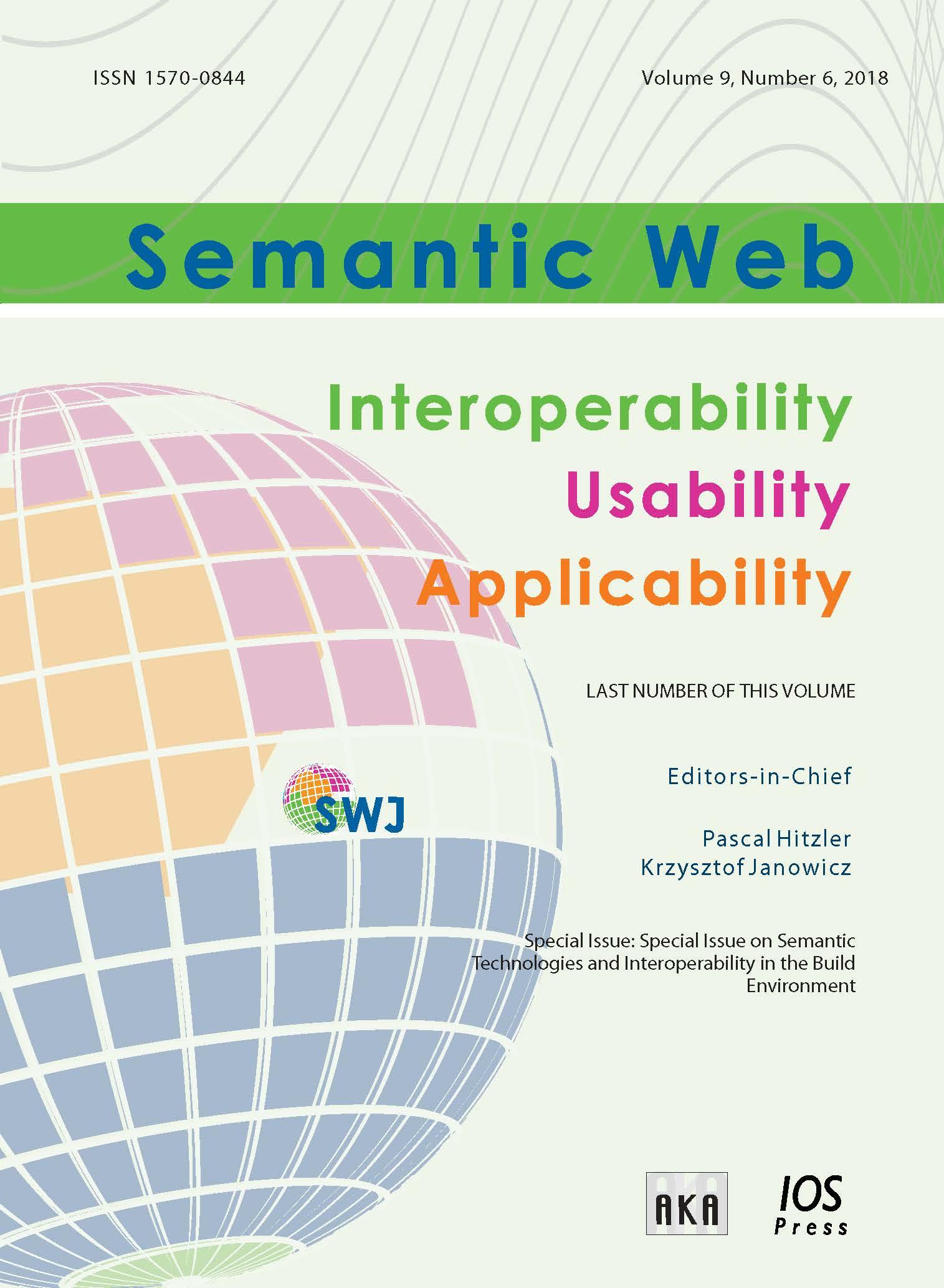 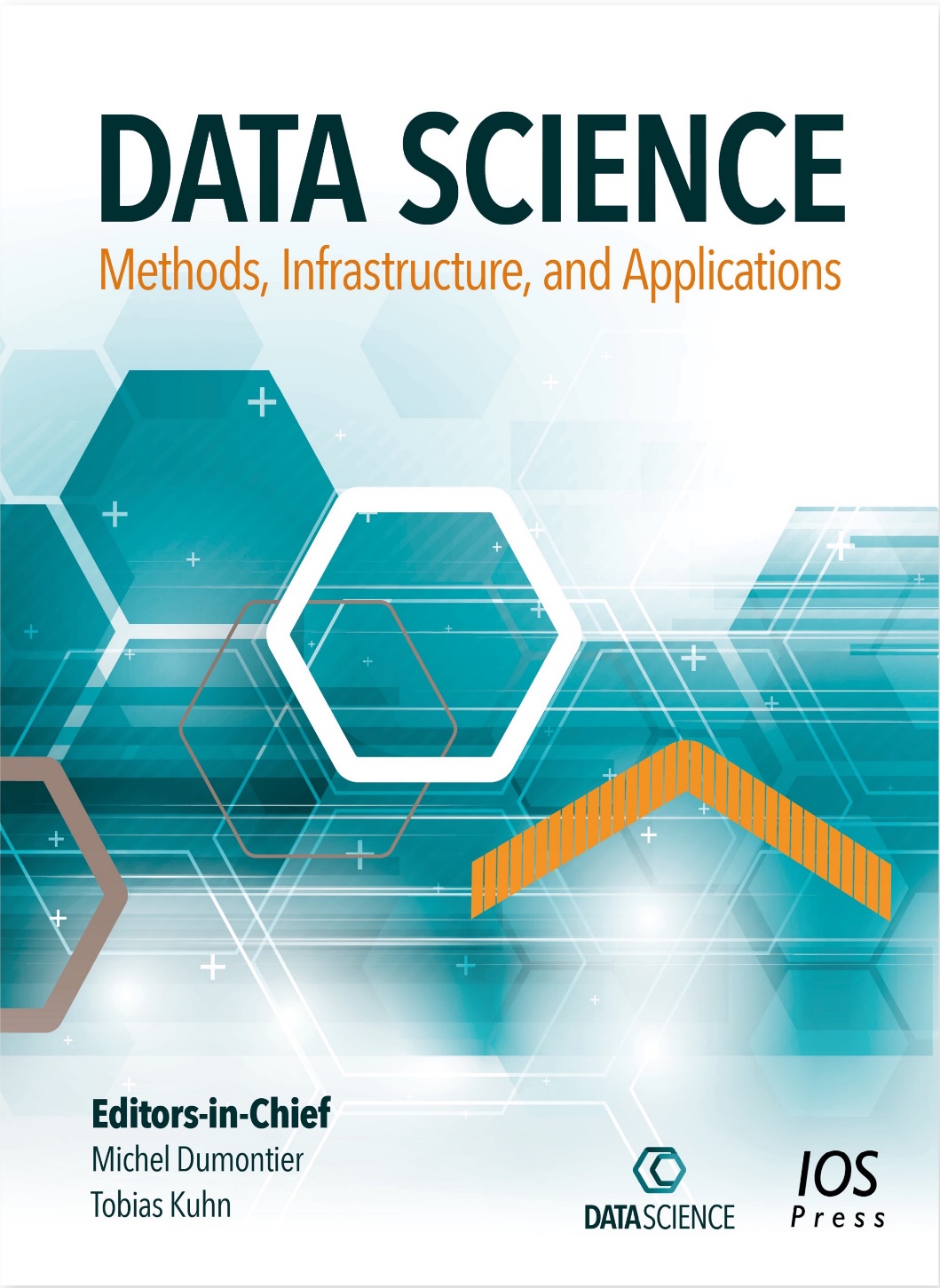 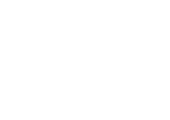 iospress.com
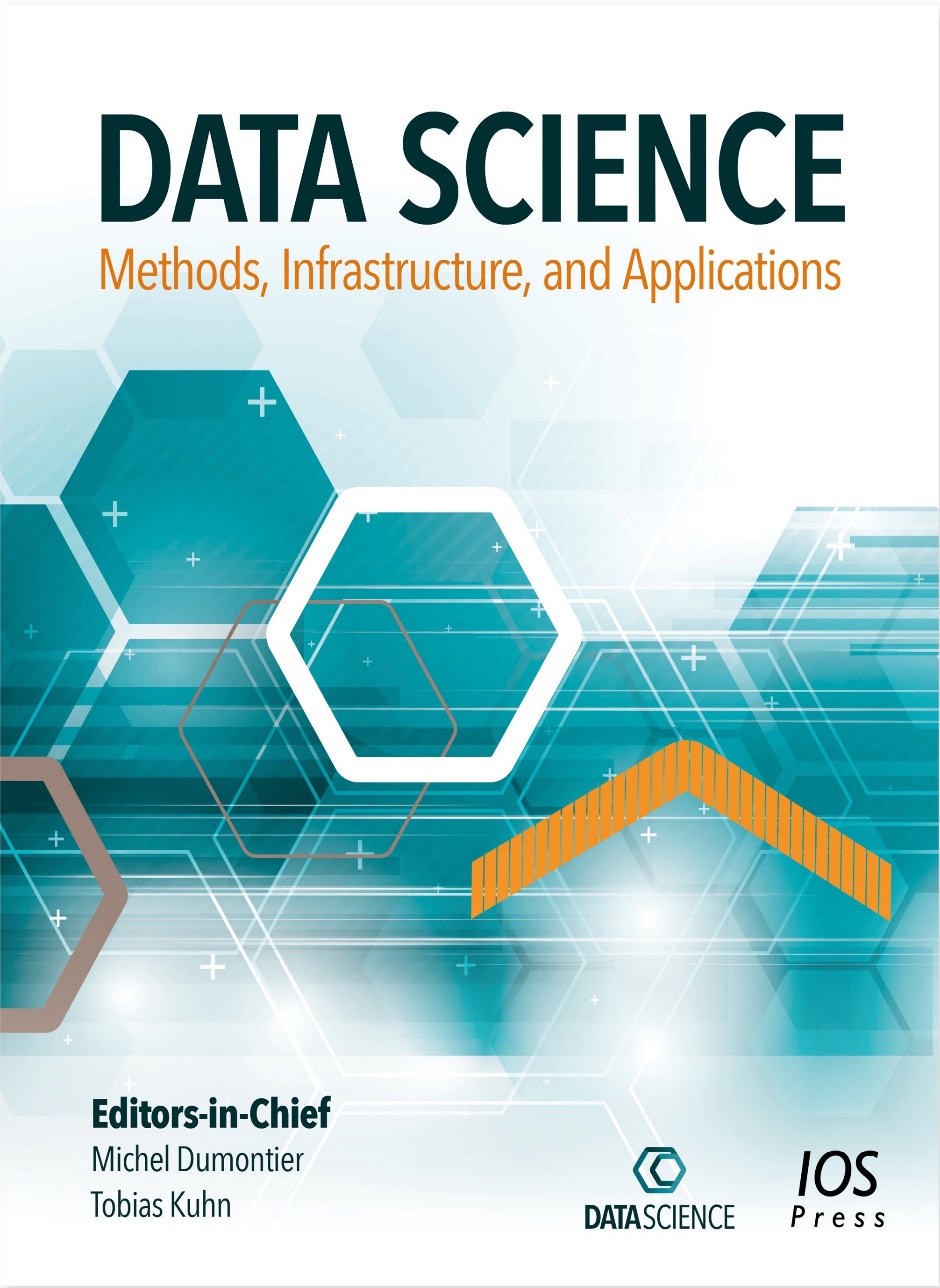 Open and transparent
- pre print @ journal website- all reviews are public- assigned editors andreviewers are known by name- everybody (first authors, co-authors, editors, reviewers) requires ORCID
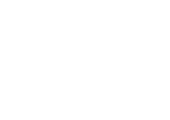 iospress.com
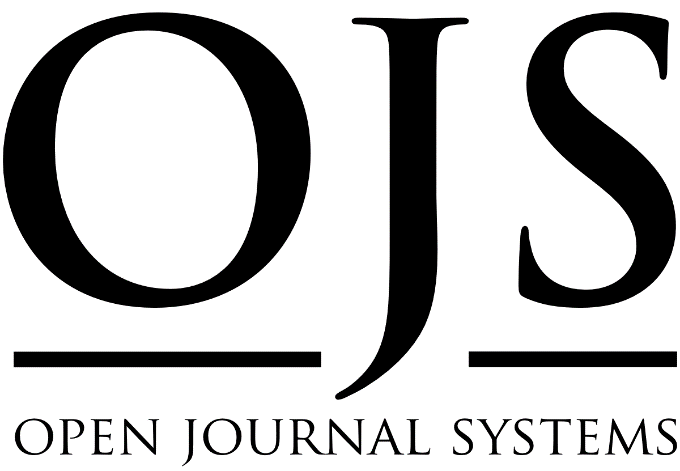 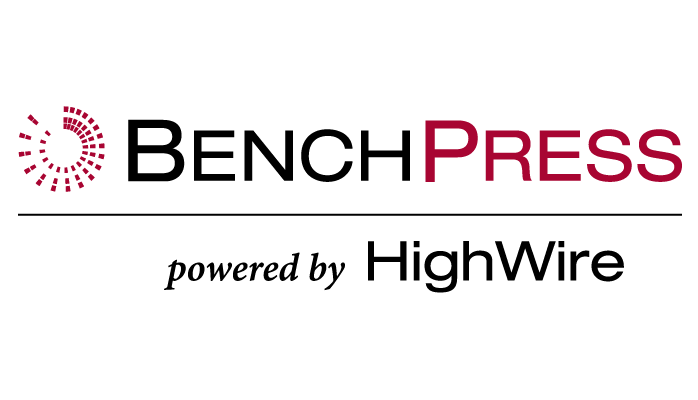 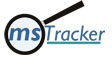 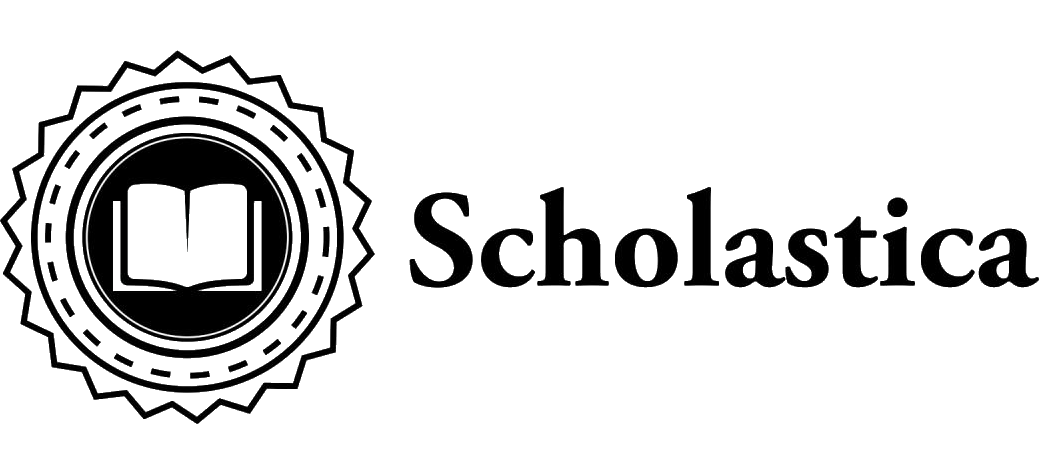 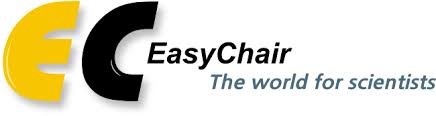 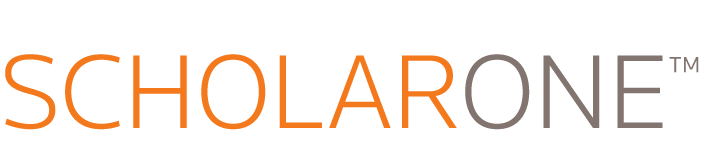 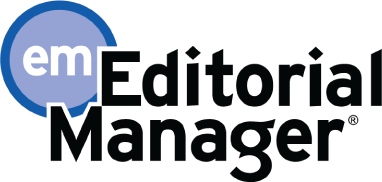 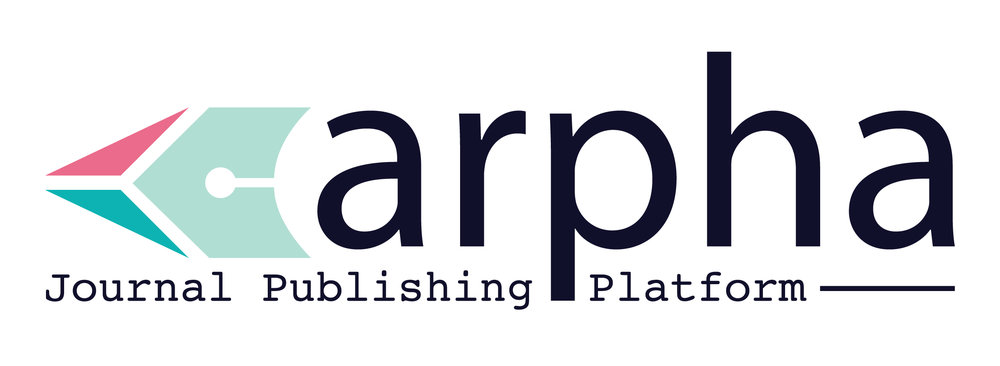 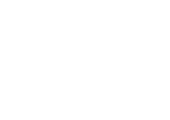 iospress.com
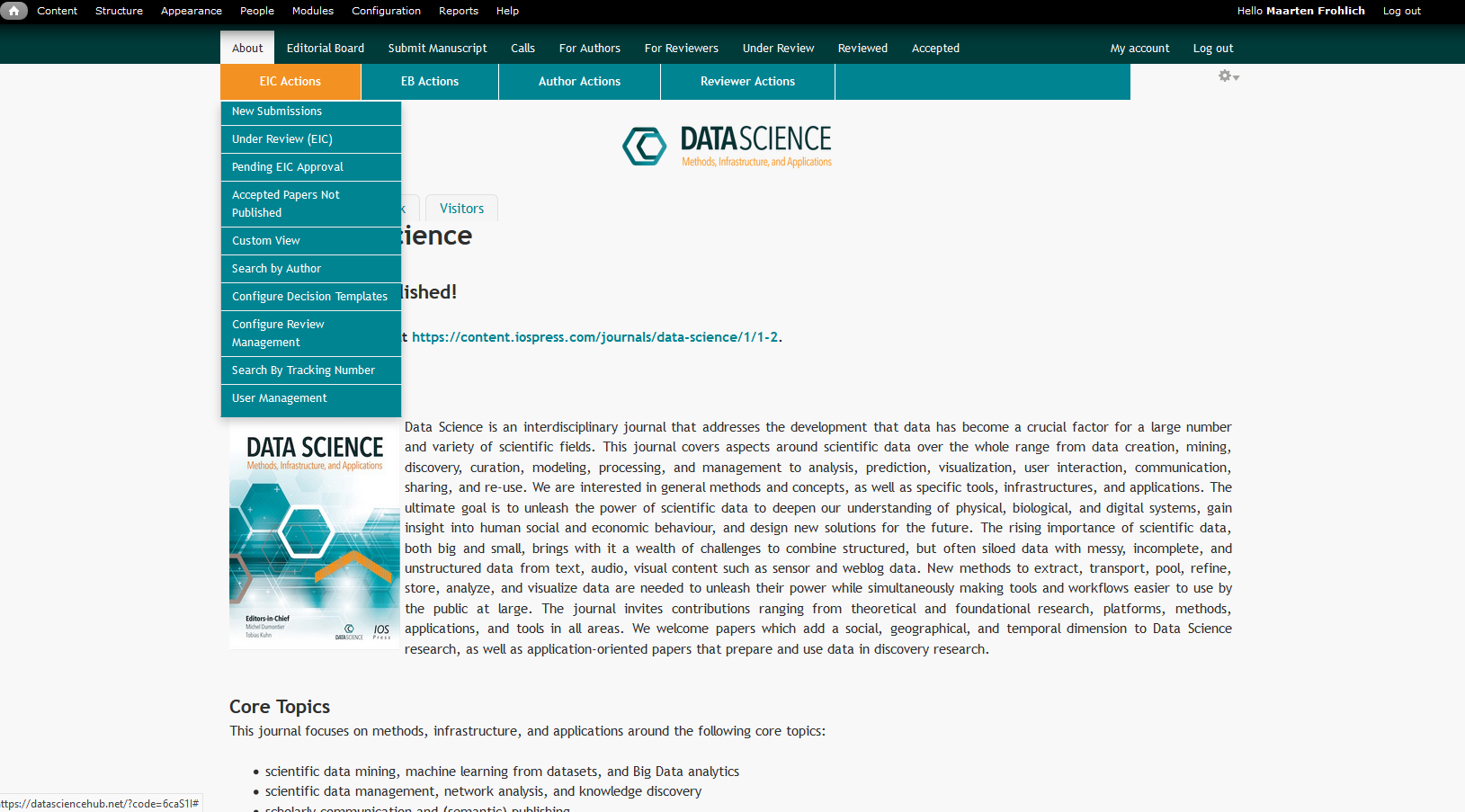 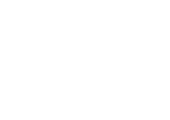 iospress.com
[Speaker Notes: We had to Create custom Drupal 7 modules, there were no pre-existing modules for example for single sign on. The ones that were there didn’t work, were no longer supported.]
Submission workflow incl ORCID

ORCID SSO, auto-complete fields
Notification to all co-authors to confirm ORCID
When all ORCIDs are in (optional) invite handling editor
Invite reviewers
Automatic login, ORCID SSO, submit review
ORCID iD in metadata of accepted paper
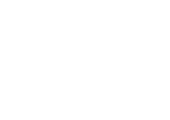 iospress.com
[Speaker Notes: Advantage of own system, guidig and explaining ORCID each step in the submission, intuitive, flexibility of integration. Disadvantage or challenges: lot of time and costs (Drupal module)]
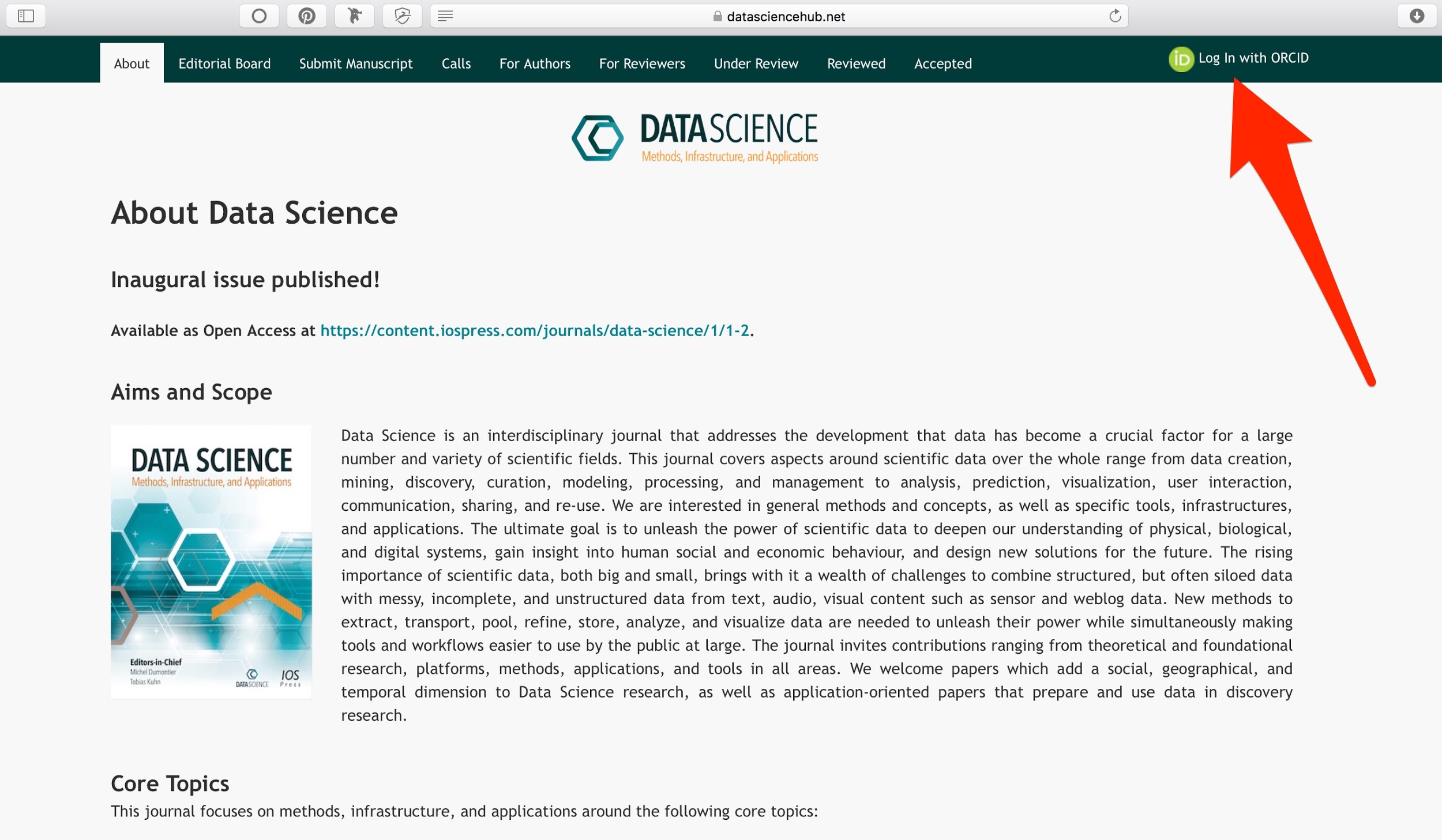 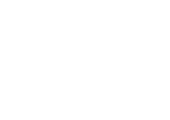 iospress.com
[Speaker Notes: We integrated single sign on. User can log in on homepage or through Submit Manuscript. Link to authentication page, where user logs in with or creates an ORCID account.]
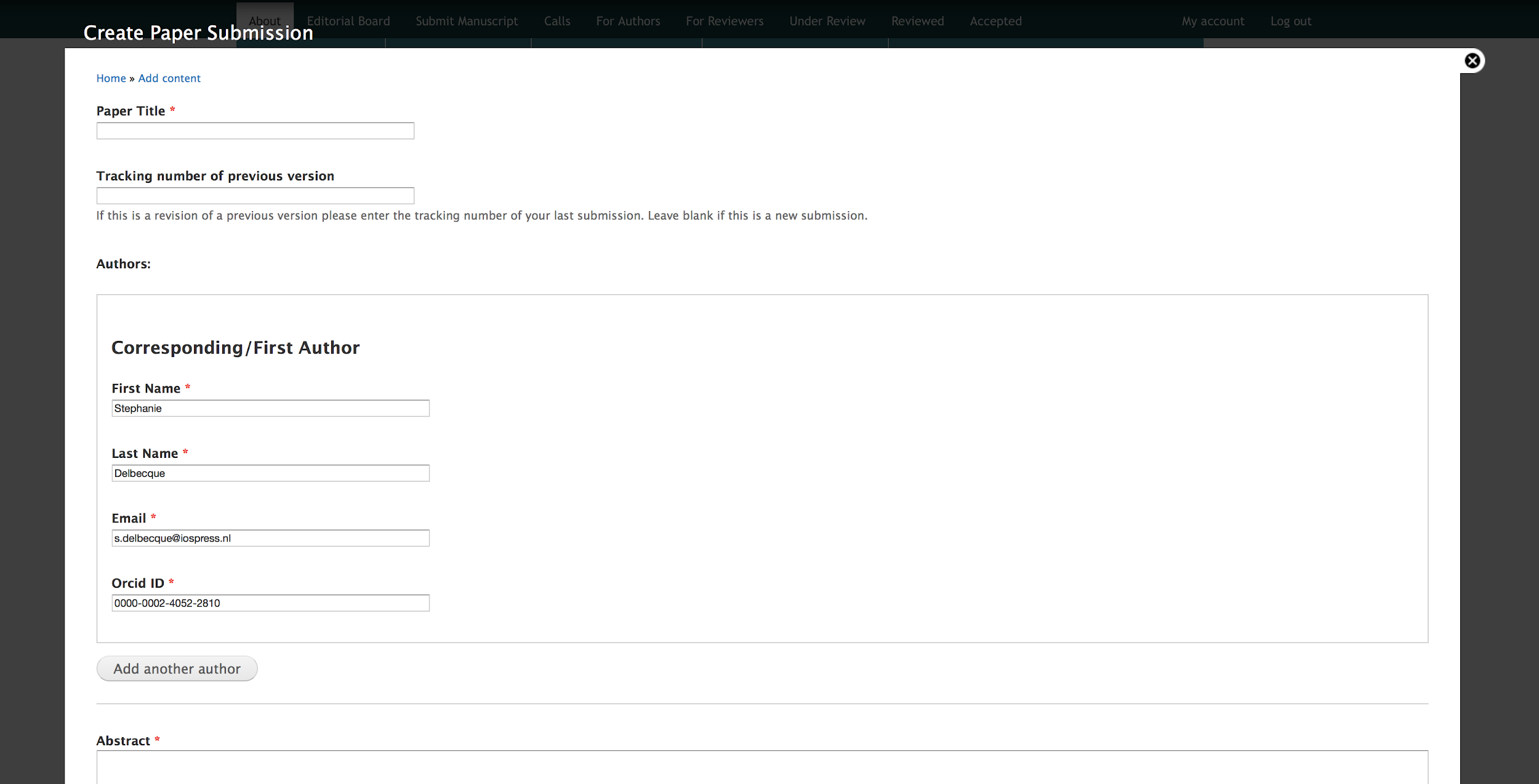 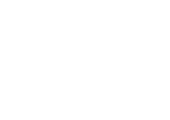 iospress.com
[Speaker Notes: Author field is auto-completed.]
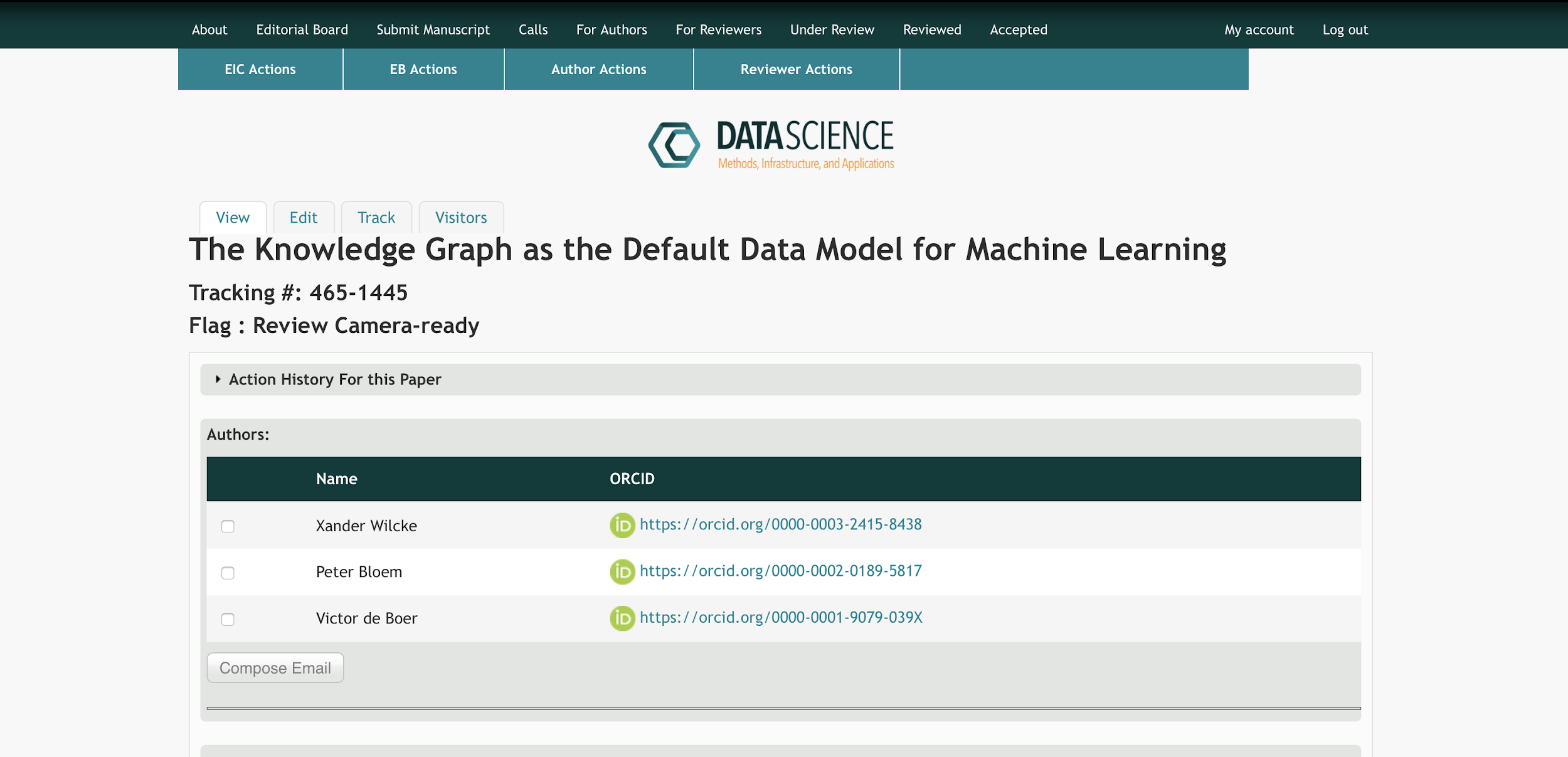 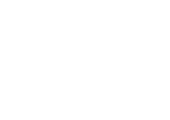 iospress.com
[Speaker Notes: When submission is done, a notification is sent to all co-authors to confirm their ORCID iDs and by that validates their co-authorship. When all co-author’s ORCID iDs are added, the EiC can invite a responsible editor.]
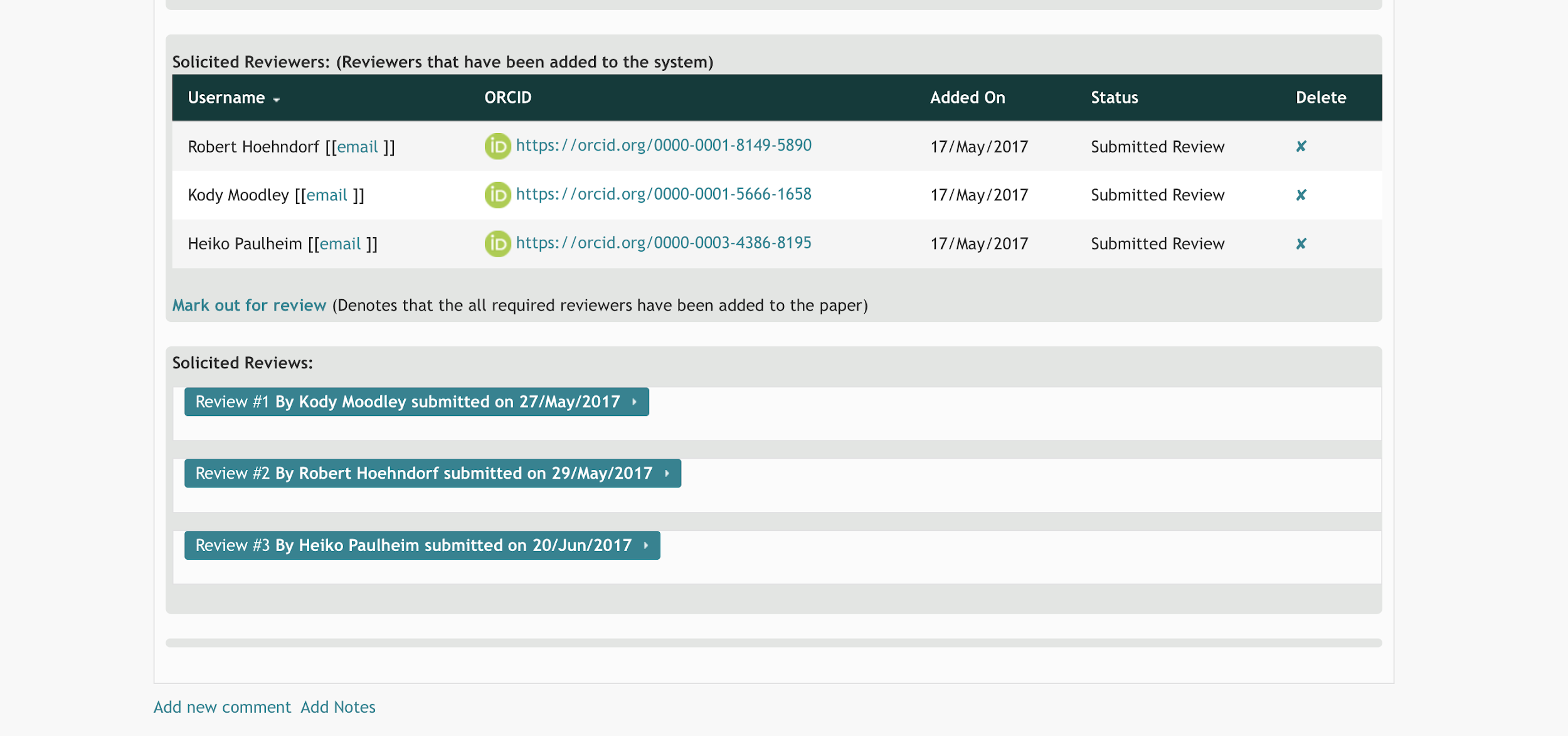 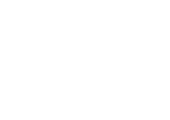 iospress.com
[Speaker Notes: Who invites reviewers through the same workflow: they receive an review invitation through mail where they can accept/decline and log in through ORCID to submit their review. The ORCID iDs of the reviewers are shown.]
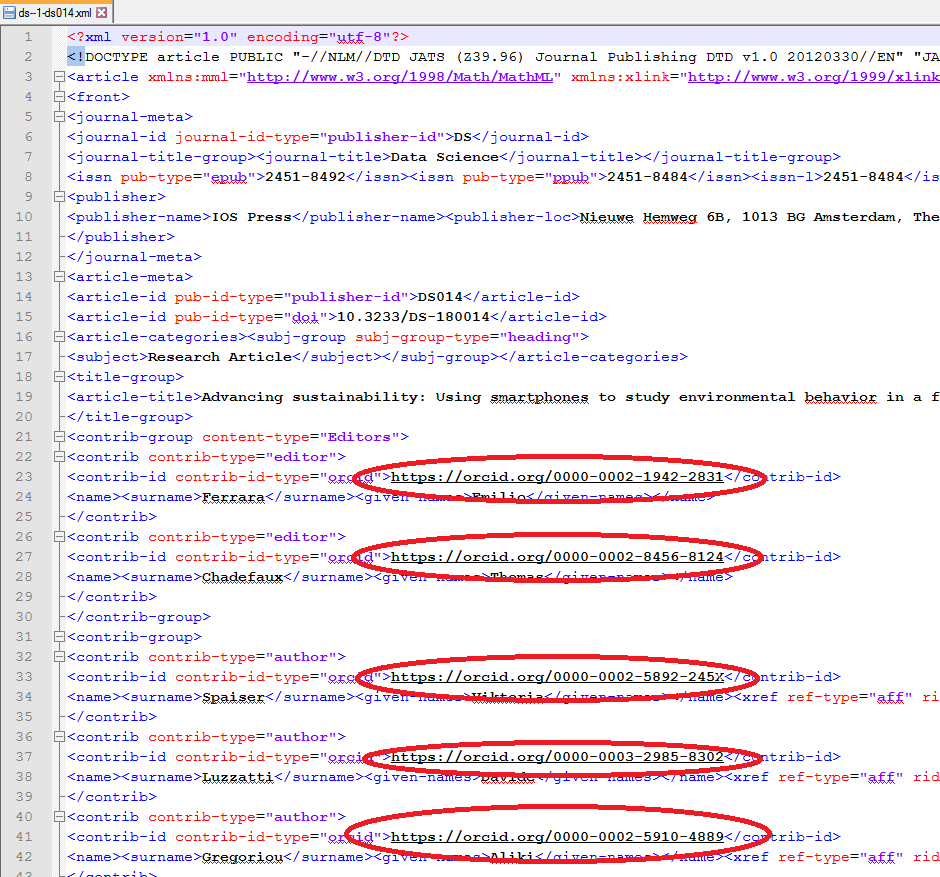 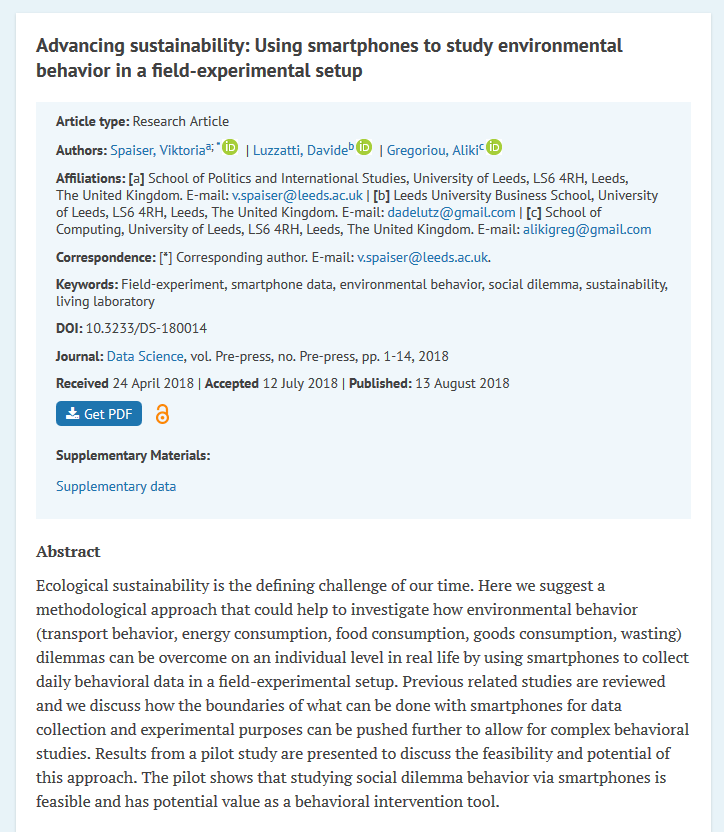 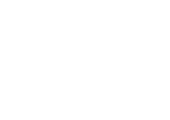 iospress.com
[Speaker Notes: Once a paper is accepted, the ORCID iDs are added to the metadata and displayed on the IOS Press Content platform]
What’s next
Auto-update ORCID profiles 
upon paper acceptance
review activity (open, closed)
other research contributions (eg comments, blog, editor)?
Expand to other journals
Single sign on for Drupal 8
Journal sites, research activities
Add ORCID iDs to LD Connect
Identity management in layer below?
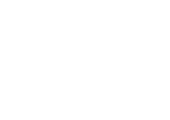 iospress.com
[Speaker Notes: Challenges: other systems? Journal sites (data accurate enough? Diff in affiliation as Peter said etc)]
Gonna catch ‘em all!
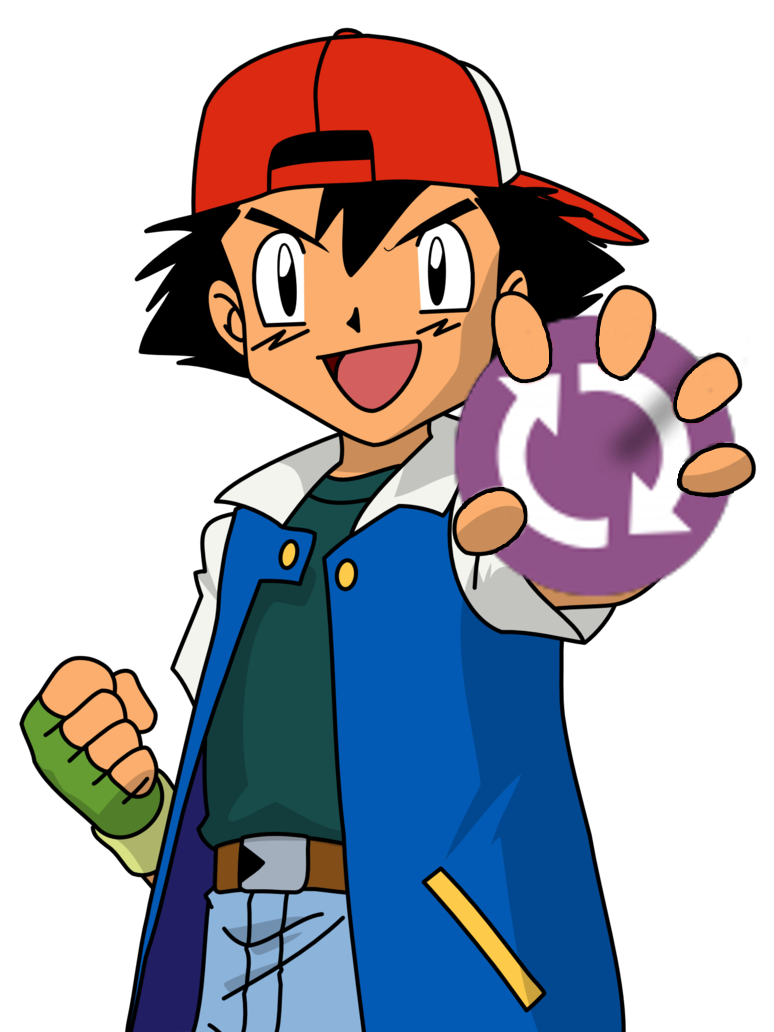 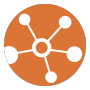 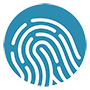 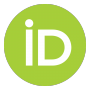 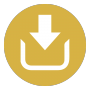 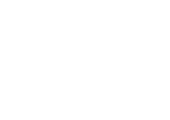 iospress.com
Thank you!

Maarten Fröhlichm.frohlich@iospress.nl

Stephanie Delbecques.delbecque@iospress.nl
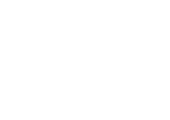 iospress.com